All Hands on Deck
Assisting Consumers in Connecting to Coverage

Tricia Brooks
July 19, 2012
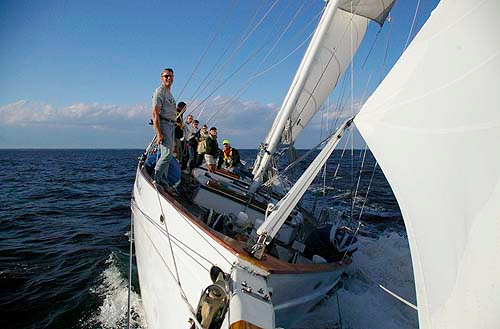 [Speaker Notes: Through our lessons learned over many years of covering children, we know that streamlining the eligibility and enrollment system matters. Removing red tape, paperwork barriers to enrollment and retention significantly improve participation and increase administrative efficiency. With all this talk about a streamlined, simplified eligibility system, some less savvy than those of you in this room, might think that many people can make it through the system on a self-service basis. But we all know that regardless of how consumer-friendly or Turbo-tax like the system is, we know that outreach and consumer assistance matters. And the law reflects this for both Exchanges and Medicaid agencies.]
Digital Age Consumer Assistance to Promote Self-Service
Consumer-tested, easy-to-use online applications with dynamic questioning
Pop-up help boxes
E-Chat
Personal accounts
Upload documents
Electronic notices
Co-browsing
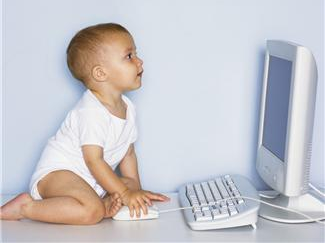 2
ACA Consumer Assistance Provisions
Medicaid & CHIP Agencies
Exchanges
Conduct outreach
Provide enrollment assistance to vulnerable and underserved populations
Preamble to the regulations also mentions newly eligible and people with disabilities
Conduct outreach and public education
Operate a call center
Maintain a robust web site
Create a navigator program
3
[Speaker Notes: Section 1943(b)(1)(F) directs states to conduct outreach to and provide enrollment assistance to vulnerable and underserved populations eligible for Medicaid or CHIP. The law explicitly includes:
children,
unaccompanied homeless youth, 
children and youth with special health care needs, 
pregnant women, racial and ethnic minorities, 
rural populations, 
victims of abuse or trauma, 
individuals with mental health or substance-related disorders, and 
individuals with HIV/AIDS. 
 
On the Exchange side, section 1311(d)(4) requires the Exchange to:
conduct outreach and public education
operate a toll-free telephone hotline to respond to requests for assistance,
maintain a robust website
operate a navigator program
 This was codified into a regulation by requiring the Exchange to operate a call center. Although the preamble to the proposed rule listed a number of functions that the call center might perform, the rule itself stops short laying out specific call center responsibilities.]
One Size Consumer AssistanceDoesn’t Fit All
Even people who prefer to apply online from home like knowing they can get help
Studies show mixed preferences for assistance in-person, online or over the phone 
Diversity of assistance and assisters is key to meeting consumer needs
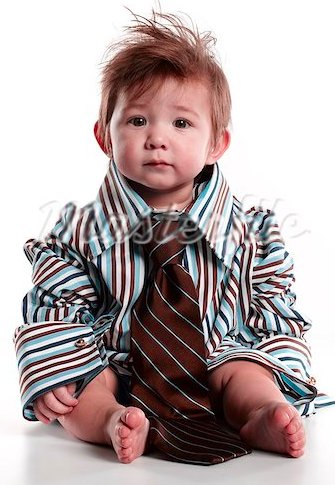 4
[Speaker Notes: New RWJ report – Lake Research Partners

45-47 – In person
43-45 – by phone
19 – 28 online

Washington State navigator focus group

38 online
31 phone
30 in person]
Required Navigator Duties
Maintain expertise in eligibility, enrollment and program specifications
Conduct public education activities
Provide information in a manner that is fair, accurate and impartial
Facilitate selection of a QHP
Provide referrals for grievances, complaints and questions regarding coverage
Provide information that is accessible and is culturally and linguistically competent
Navigator Eligibility
Be capable of carrying out the duties
Have relationships or can easily establish relationships with those likely to be eligible for enrollment in a QHP
Employers and employees
Consumers (including uninsured and underinsured)
Self-employed individuals
Meet licensing, certification or other standards prescribed by the state or Exchange
Have no conflicts of interests
Comply with privacy and security standards
Key Clarifications in Final Regulations
States cannot require Navigators to be “licensed brokers” or carry omissions/errors liability insurance
Navigators cannot receive consideration directly or indirectly from insurers for enrollment in QHPs or plans outside the Exchange
States must select at least two types of eligible entities as navigators
One must be a community or consumer focused nonprofit
Final Regulations Clarify Roles
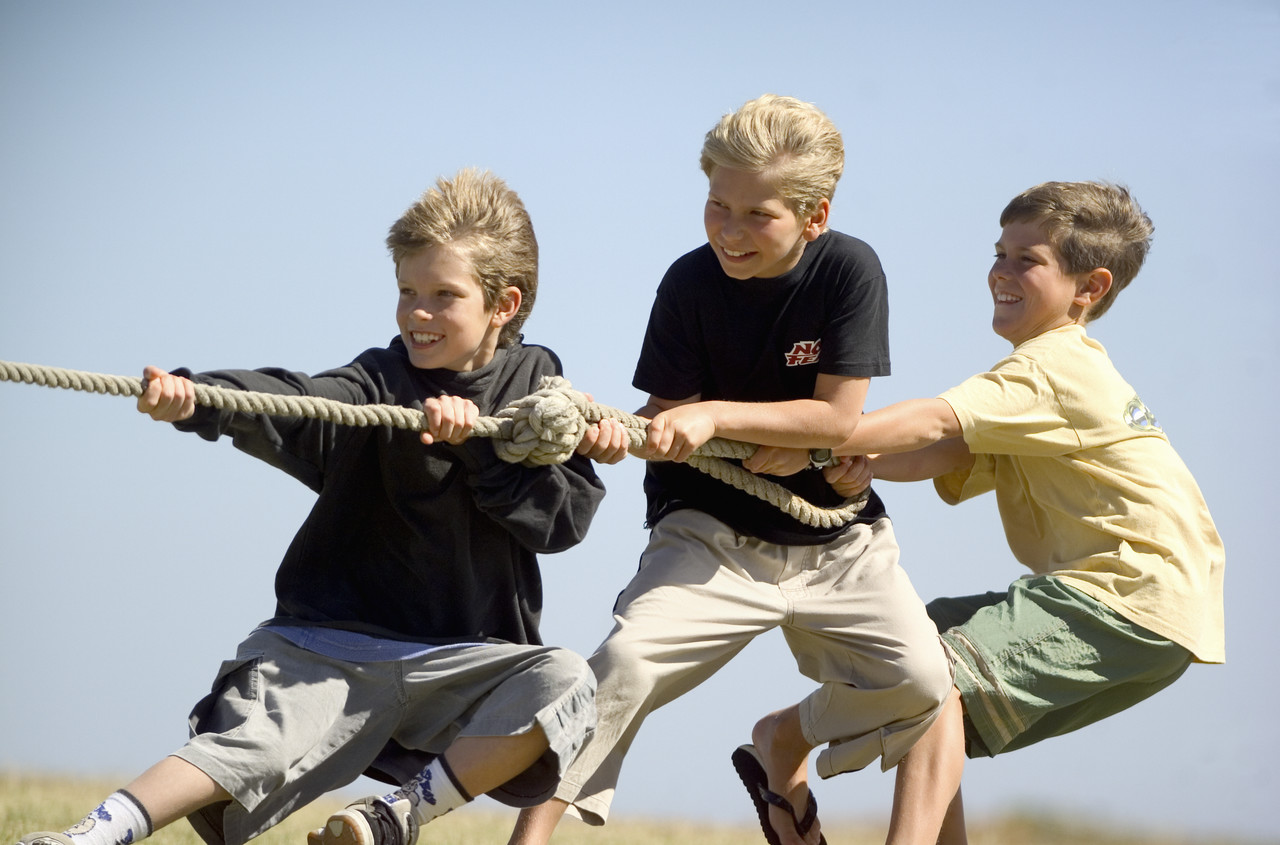 Does this end the tug of war between navigators and brokers?
Creating a Comprehensive Consumer Assistance Strategy
Executing effective outreach campaigns
Promoting consumer self-service
Creating welcoming environments in Medicaid/Human Service offices 
Operating robust, well-managed call centers
Building on community-based outreach and application assistance partnerships
Designing effective, targeted navigator programs
9
Overarching Design Considerations
No wrong door – apply, renew and get help online, over the phone, in person

Who needs help and what kind 
of assistance do they need?

How robust will the Exchange and 
Medicaid IT infrastructure be?
Sailing Alone or Together:Integration, Coordination or Bifurcation?
75% of parents expected to be covered in the Exchange will have children in Medicaid or CHIP
Many families will transition back and forth between Medicaid and the Exchange as income fluctuates
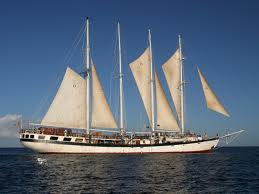 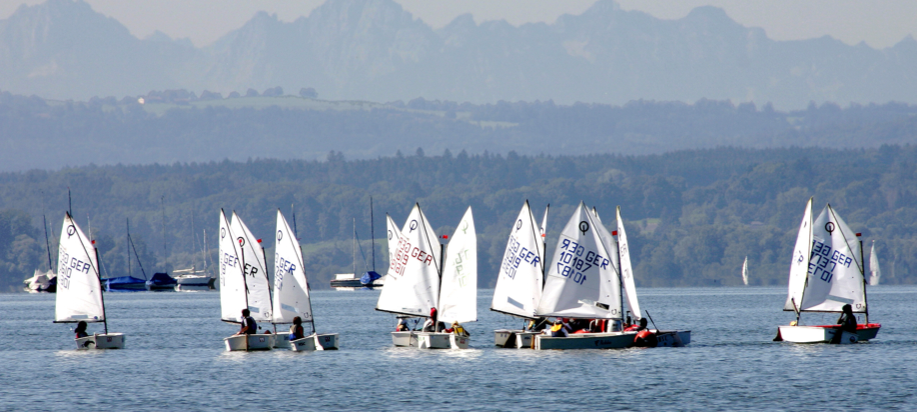 11
Our Guests:
Donna Cohen Ross
Center for Medicaid and CHIP Services
Holly Whelan
Center for Consumer Information and Insurance Oversight
Suzie Shupe
California Coverage and Health Initiatives
12